SQL naredbe – kreiranje baze, unos, promjena i brisanje podataka
[Speaker Notes: Kroz ove upute ćemo naučiti kako koristiti naredbe za definiranje strukture baze (create, alter, drop) te kako koristiti naredbe za manipulaciju podatcima (select, insert, update, delete). 

Korištenjem MySQL-a u sljedećem primjeru izraditi će se baza podataka skola, koja sadrži dvije tablice. Prva tablica se sastoji od popisa razrednika, dok druga sadrži popis njihovih učenika.]
SQL naredbe
Primjer kreiranja baze
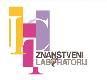 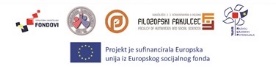 [Speaker Notes: Započinje se s izradom baze tako što se koristi naredba create database skola; . 


Svaku naredbu koju zadamo je potrebno izvesti nakon ispisivanja, a to je moguće klikom na gumb Execute ( ) ili Ctrl+Enter na tipkovnici, ovo se u uputama neće posebno napominjati nakon svake naredbe.]
SQL naredbe
Primjer ALTER
Pozicioniranje na bazu
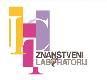 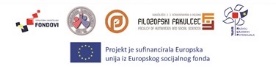 [Speaker Notes: Zatim se potrebno pozicionirati na bazu, a to ćemo učiniti pomoću naredbe use skola; 

Ukoliko imamo potrebu za mijenjanjem svojstava unutar baze podataka koristiti ćemo naredbu ALTER.]
SQL naredbe
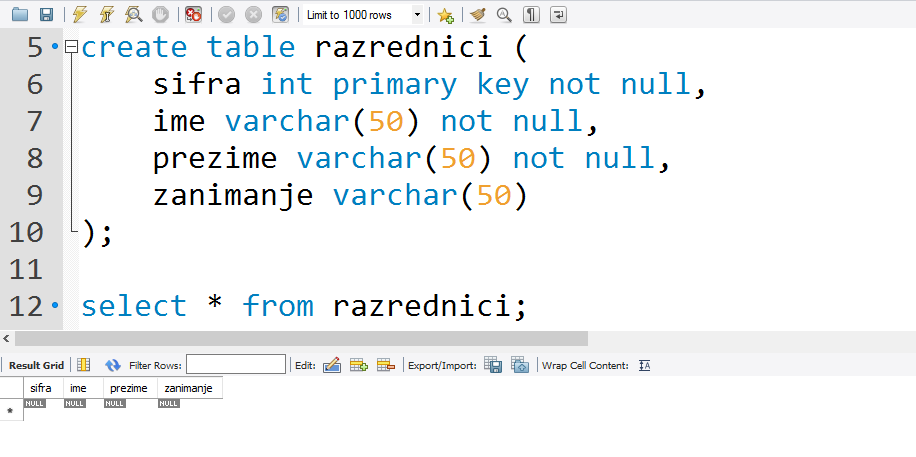 Primjer izrade tablice razrednici i naredbe SELECT
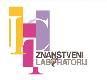 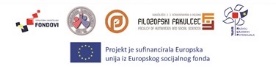 [Speaker Notes: Idući korak je kreiranje tablice razrednici, to ćemo učiniti na sljedeći način:

Sifra je brojčani tip podataka i primarni ključ, njezin unos je obavezan. Ime, prezime i zanimanje su znakovni tipovi podataka do 50 znakova, a ime i prezime također zahtijevaju obvezan unos podataka. 


Da bi vidjeli kako naša tablica sada izgleda koristiti ćemo naredbu select * from razrednici; .]
SQL naredbe
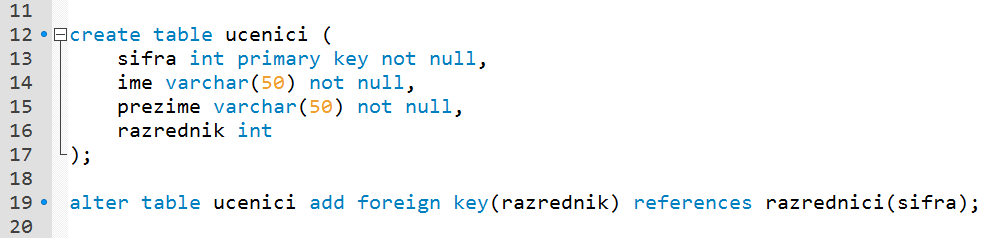 Kreiranje tablice ucenici i dodavanje vanjskog ključa
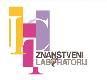 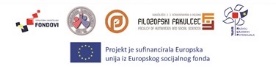 [Speaker Notes: Izraditi ćemo još jednu tablicu s popisom učenika. Postupak je jednak kao i u prethodnom primjeru. 

Pomoću naredbe ALTER dodali smo vanjski ključ u tablicu ucenici koji povezuje kolonu razrednik iz tablice ucenici s kolonom sifra iz tablice razrednici.]
SQL naredbe
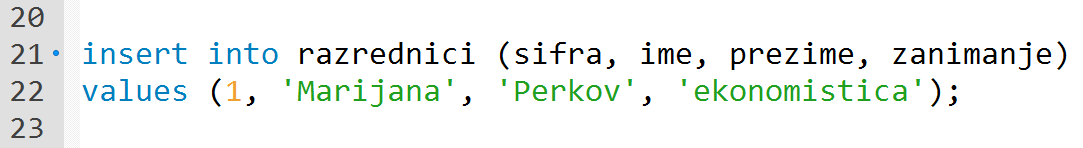 Primjer INSERT naredbe
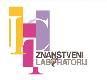 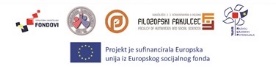 [Speaker Notes: Sada kada smo kreirali tablice, potrebno je unijeti podatke u njih. 

To ćemo učiniti pomoću naredbe INSERT. Uz riječ insert obavezno se veže izraz into, zatim se u prvom popisu (zagrade nakon imena tablice) navode kolone koje unosimo. U drugom popisu (zagrade nakon ključne riječi values) navodimo vrijednosti koje odgovaraju redoslijedu kolona u prvom popisu. Kolone za unos i podaci se odvajaju zarezom, a podaci tekstualnog tipa se pišu unutar jednostrukih navodnika.]
SQL naredbe
Primjeri tablica nakon INSERT naredbi
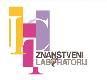 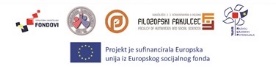 SQL naredbe
Primjeri korištenja UPDATE naredbe
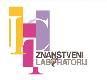 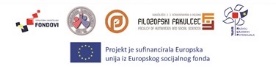 [Speaker Notes: Naravno, podatci se mogu i ažurirati, a u tu svrhu koriste se UPDATE naredba. 

Kako bi update naredba bila uspješno izvršena vrlo je bitno navesti update naredbu zatim naziv tablice u kojoj želimo ažurirati podatke, a zatim navesti set klauzulu jer upravo pomoću nje korisnik određuje koji podatak želi postaviti u polje.

U sljedećem primjeru ažuriraju se podatci iz obje tablice:

Prva naredba govori da se u tablici ucenici postavi razrednik pod brojem tri u redak gdje je sifra 1. 

Druga naredba govori da se u tablici ucenici postavi prezime Goranin u redak gdje je sifra 3.

Treća naredba govori da se u tablici razrednici postavi zanimanje građevinar gdje je sifra 4.]
SQL naredbe
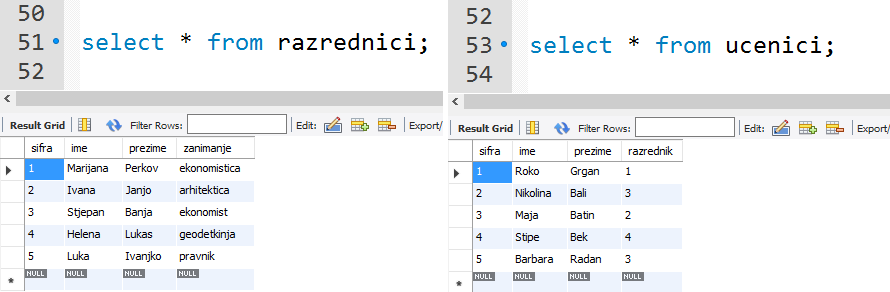 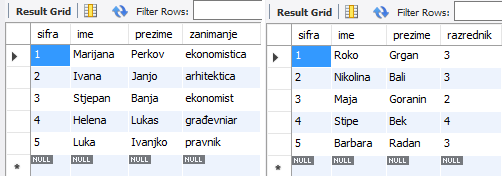 Primjeri tablica nakon UPDATE naredbe
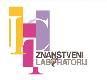 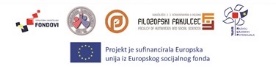 Primjeri naredbe DELETE
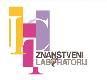 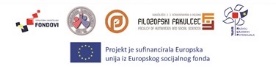 [Speaker Notes: Ukoliko želimo izbrisati određeni red iz tablice koristiti ćemo naredbu DELETE. U ovom primjeru obrisati ćemo redak iz tablice razrednici gdje je sifra 2.]
SQL naredbe
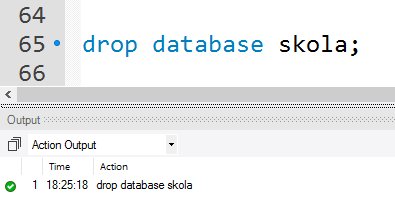 Primjeri naredbe DROP
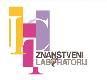 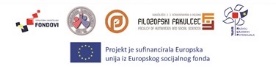 [Speaker Notes: Da bi obrisali cijelu tablicu ili bazu (i redove i stupce) koristimo naredbu DROP. Na slici je prikazan primjer brisanja baze skola.]
Hvala na pažnji !
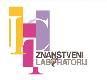 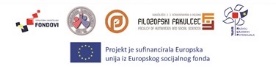